РЫЦАРЬ ПОЛЯРНЫХ РЕК: ИВАН ФЕДОРОВИЧ МОЛОДЫХ
© А.А. СИРИНА, ИНСТИТУТ ЭТНОЛОГИИ И АНТРОПОЛОГИИ РАН
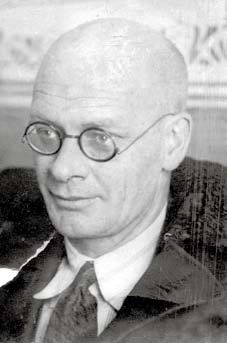 © Фото из семейного архива
Иван Федорович Молодых  
(1898, Тулун Иркутской обл.– Иркутск, 1939)
«В Восточной Сибири, где каждый день может открыть совершенно неожиданные перспективы    разработки ценных полезных ископаемых и иных промыслов (например, Алданские месторождения, открытые в 1922 г.  и ныне кардинально изменяющие направление золотодобывающей промышленности), где наши знания о крае и его возможностях ничтожны, где мощные водные потоки с тысячами верст судоходного протяжения и с несколькими стами куб.саж.  секундного расхода не только не эксплуатируются, не только не выяснены условия их судоходства, но по многим из них нет даже сколько-нибудь точных обзорных карт, –  в Восточной Сибири задача изучения рек как водных путей есть задача сегодняшнего дня» 
(И.Ф. Молодых 1926)
Основные предложения сводятся к следующему:
а) вместо движения с севера на юг массовый грузопоток должен получить обратное направление с юга на север;
б) вместо движения основного грузопотока против течения реки Колымы от устья вверх этот грузопоток должен получить движение вниз по воде, используя энергию естественного падения русла и скорости течения потока;
в) спускаясь вниз по реке, начиная от устья Бохапчи или иного пункта в верхнем течении Колымы, грузопоток охватывает все районы. Таким образом магистральный путь прорезает  весь край с юга на север;
г) роль подъездных и распределительных путей выполняют притоки Колымы и реки системы Индигирки;
…….
Комбинацией сухопутных направлений с юга и непрерывно водных (морских и речных) сообщений с севера обеспечивается доставка тяжеловесов для   для механизации золотопромышленности (драг)
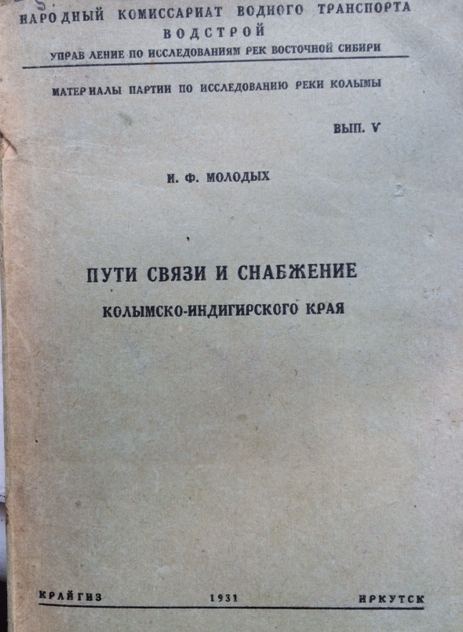 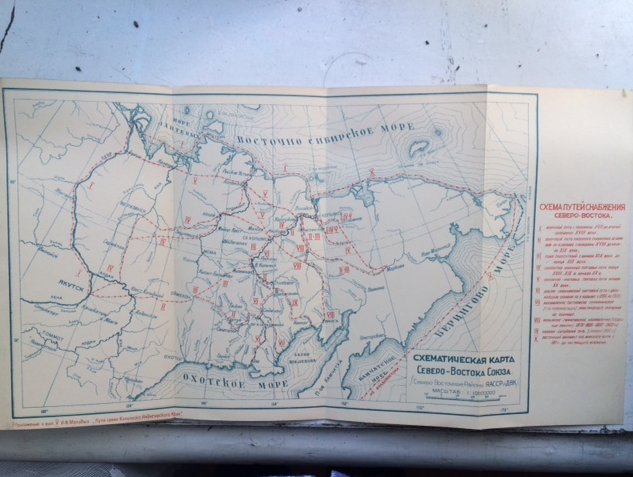 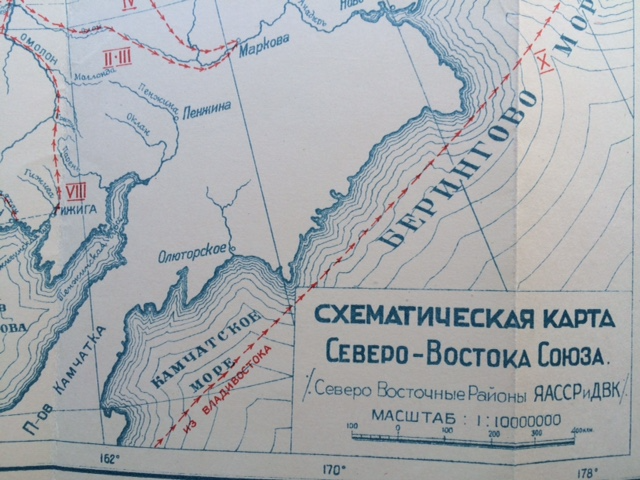 Схема путей снабжения Северо-Востока (1930)
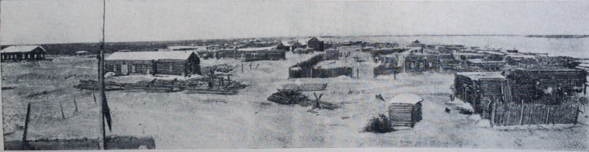 Общий вид г. Среднеколымска. Апрель 1929 г. Фото И.Ф. Молодых.
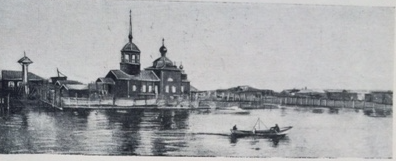 Центральная часть Среднеколымска во время наводнения при весеннем ледоходе 1929 года. Фото И.Ф. Молодых
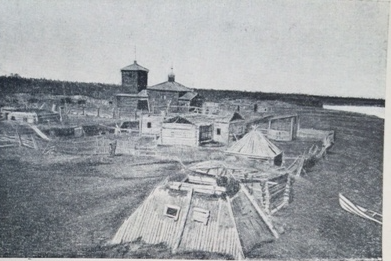 Поселок Верхнеколымск в Ясачной протоке реки Колымы
Июль 1929 г. Фото И.Ф. Молодых
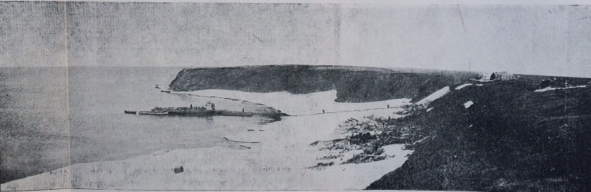 Мыс Медвежий и залив Амбарчик в Восточно-Сибирском море у выхода Колымской протоки дельты р. Колымы. 4 июля 1929 г. Фото И.Ф. Молодых
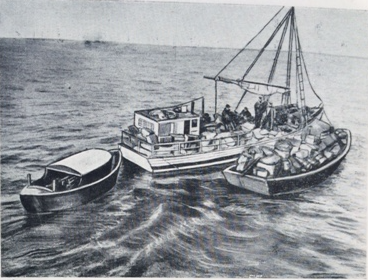 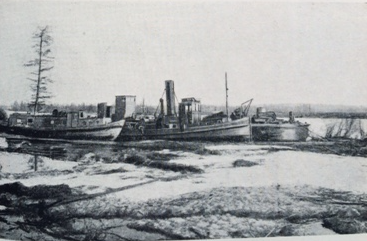 Шхуна «Пионер» с грузовым кунгасом в устье реки Колымы. Август 1929 г.
Паровой катер «Якут», моторный катер «Ленин» и баржа «Тунгуска»  в затоне Лабуя  6 июня 1929 г.
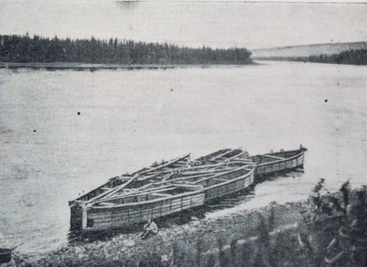 Сплавные карбаза Союззолота на реке Колыме.
6 июня 1929 г.
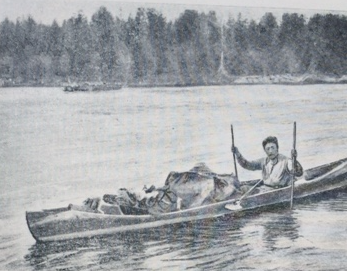 Долбленая тополевая лодочка. Передвижение на палочках.  Август 1929 г.
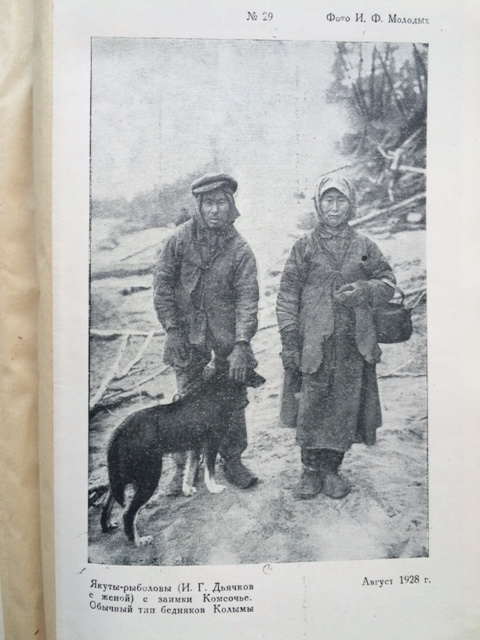 Якуты-рыболовы (И.Г. Дьячков с женой) с заимки Комсочье. Обычный тип бедняков Колымы.
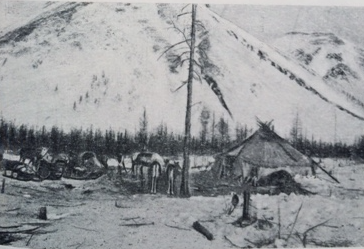 Олений транспорт на пути Якутск-Среднеколымск. 1928 г.
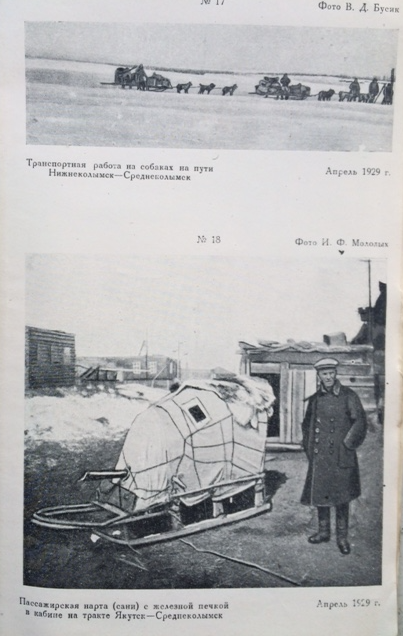 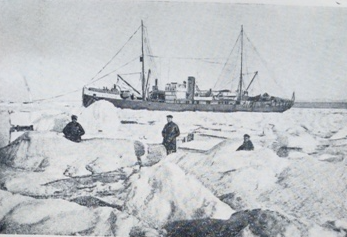 Пароход «Ставрополь» во льдах у мыса Биллингса, на пути к устью Колымы. Фото Молодых, июль 1928 г.
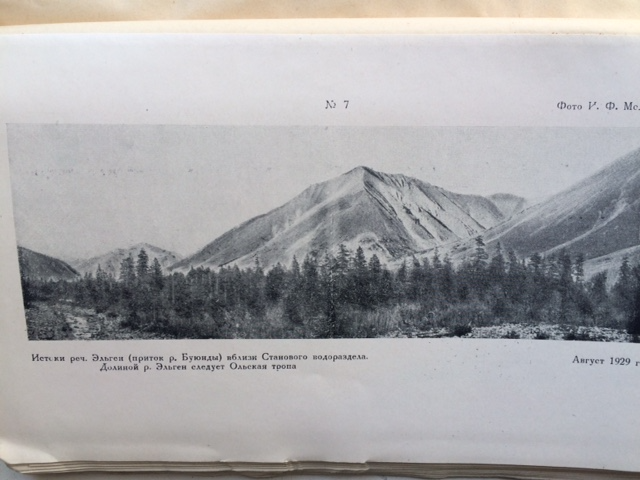 Истоки р. Эльген (приток р. Буюнды) вблизи Станового водораздела. Долиной р. Эльген следует Ольская тропа. Август 1929 года.
Фото и комментарий И.Ф. Молодых
Труды И.Ф. Молодых:
Краткий отчет о работах Монгольской экспедиции 1919 г. Иркутск, 1920. 
Селенга в пределах Монголии. Иркутск, 1920.
Рекогносцировочные исследования и маршрут съемки рек. Иркутск, 1920.
Якутская экспедиция 1925 г. по Вилюю. Использование рек Восточной Сибири // Известия ВСОРГО. 1924. 47. (в соавт. с В.М. Малышевым).
Северный морской путь в снабжении севера Восточной Сибири // Сибирская живая старина. 1925. 3-4: 270-272.
Задачи водопутей в Восточной Сибири // Очерки по землеведению и экономике Восточной Сибири. Иркутск, 1926. 2: 23-61.
К материалам о путях снабжения Якутии (направления с линии Амурской ж.д.) // Очерки по изучению Якутского края. Иркутск, 1928. 2: 64-86.
Гидрографические исследования рек Восточной Сибири // Сибирская живая старина. 1925. 3-4: 334-340.
Пути сообщения Якутии. 1927.
К материалам по вопросу снабжения Верхнеколымского приискового района Союззолото. Иркутск, 1930.
Исследования рек в Восточной Сибири // Сибирская живая старина. 
Итоги картографии в Восточной Сибири // Сибирская живая старина. 
Транспортные проблемы Восточной Сибири // Советская Азия. 1930. 5-6.
Атлас реки Алдана от устья реки Маи до устья реки Угумру. С пояснит. текстом и табл. Л., 1930 (Труды Комиссии по изучению Якутской АССР. 14).
Пути связи и снабжение Колымско-Индигирского края. Иркутск: Крайгиз, 1931.
Атлас реки Колымы. С текстом и табл. Иркутск., 1931. 
Библиографический указатель по Колымскому краю Якутской АССР. Под ред. И.Ф. Молодых. Иркутск, 1931.
Атлас притоков Колымы. Сост. под ред. И.Ф. Молодых по материалам изысканий 1928–1929 гг. и 31 г. Иркутск, 1932.
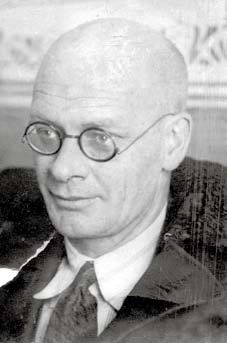